РАХИМ ИТЕГЕЗ! Добро пожаловать
Пермский край 
Пермский район
Лобановское сельское поселение
Село Кояново

Апкина Анфиса Наримановна
Село Кояново - татарское село Кояново, которое становится многонациональным!
Каждый народ уникален
 и профессионал в своем деле!
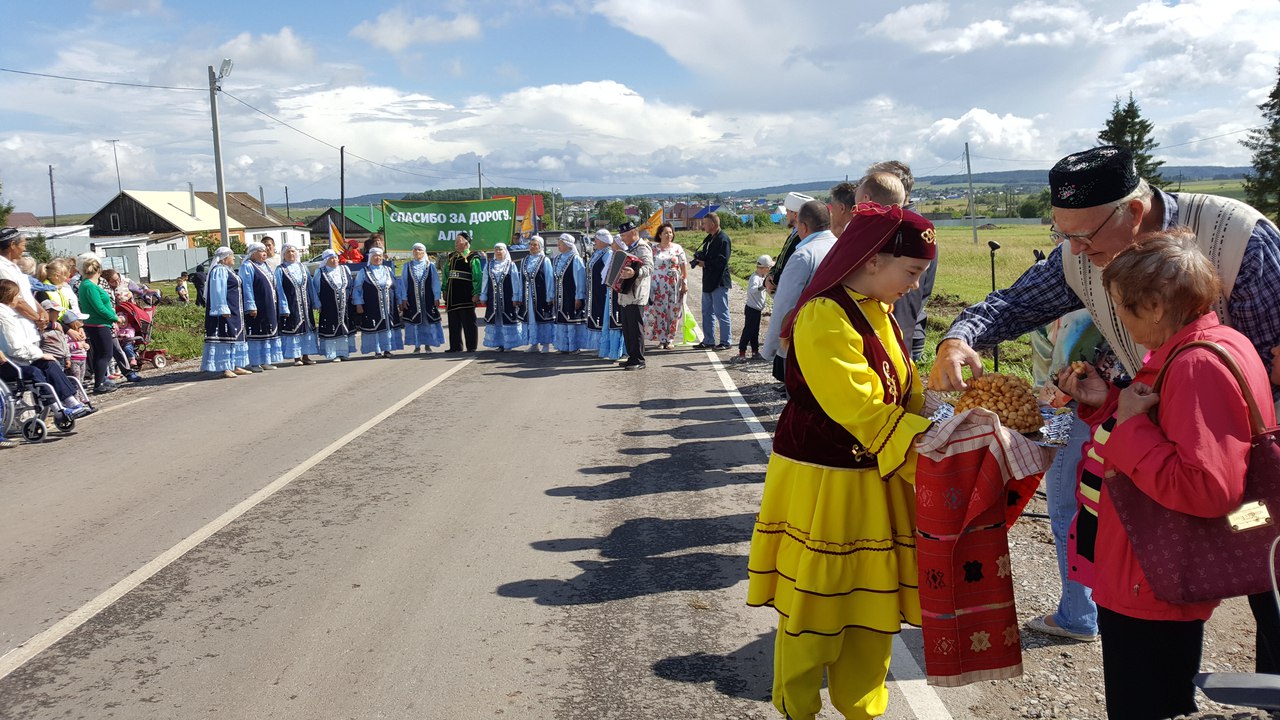 Детский досуговый центр «ВИТАМИНКА»РАЗВИТИЕ для детей всех национальностей !
«Пойду в русскую школу!»
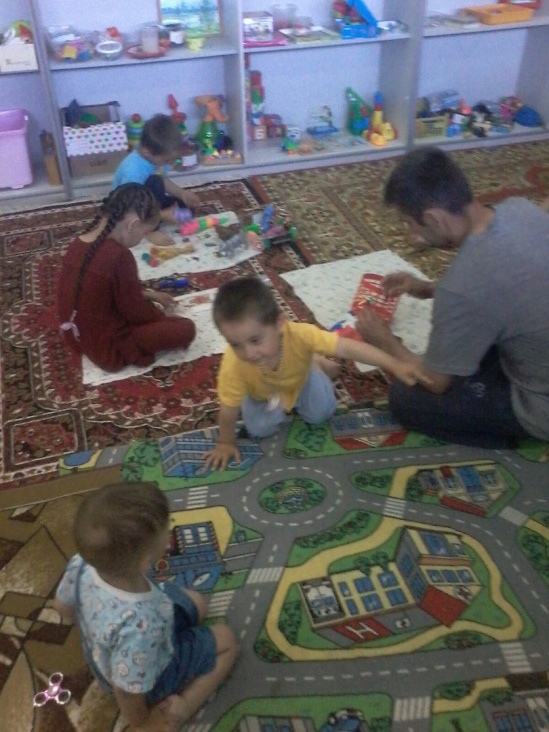 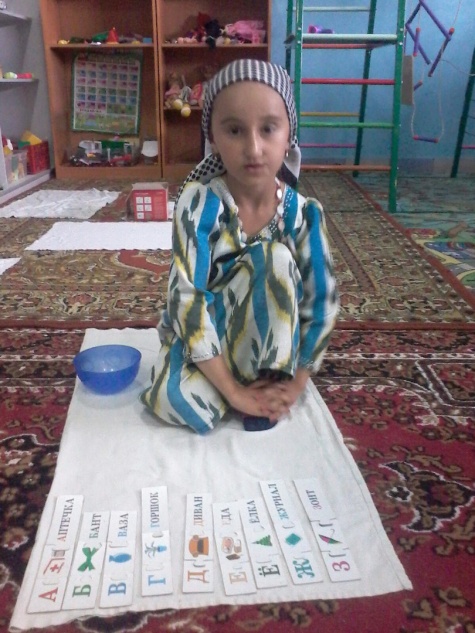 Ваня, Шарифамо и Даниль – лучшие друзья, хоть и говорят на разных языках
каждая национальность обогащает жизнь в селе
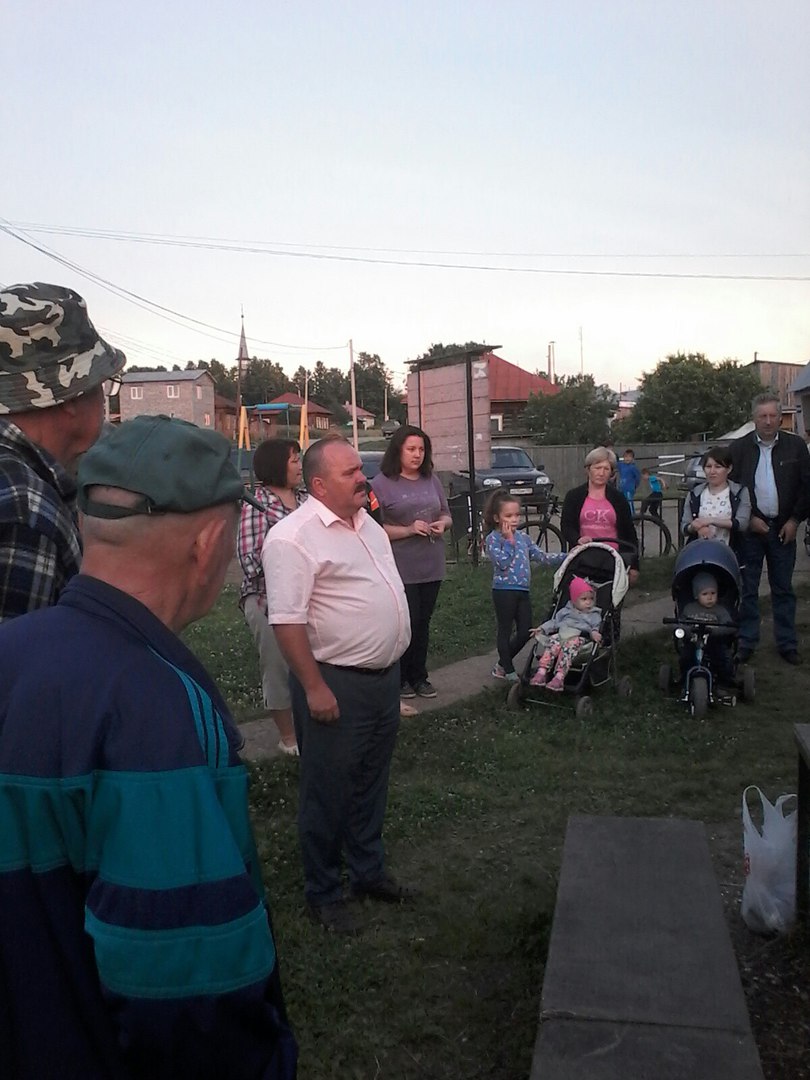 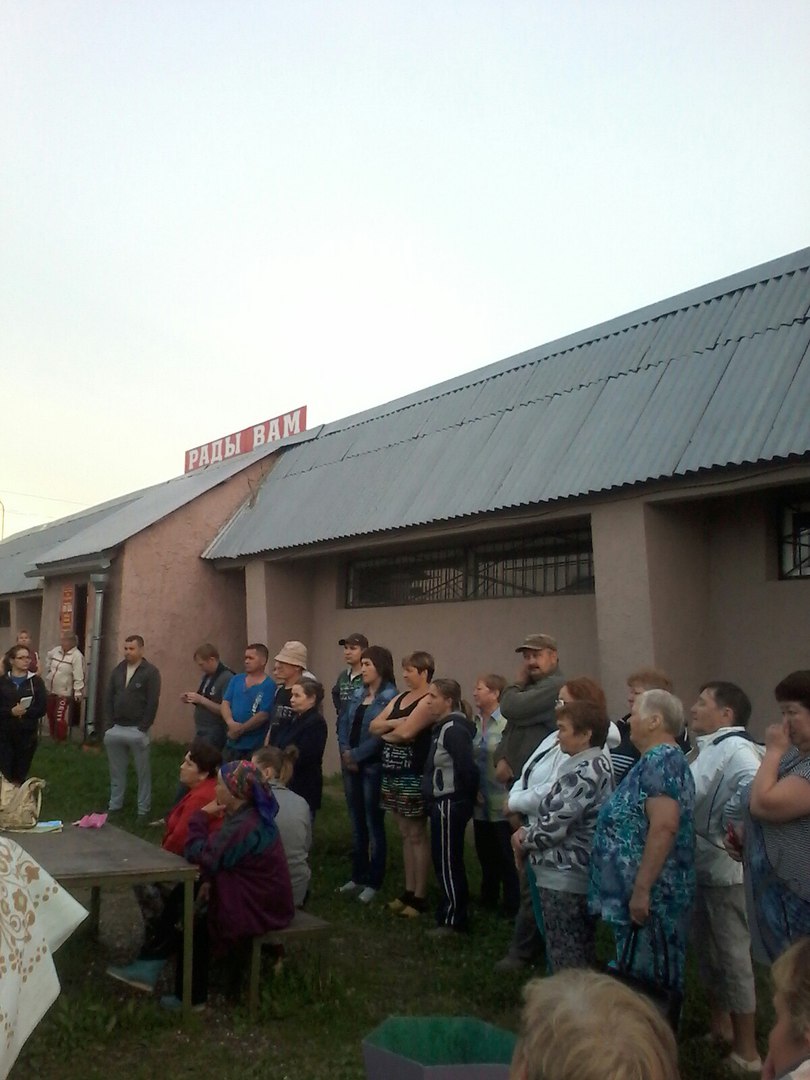 Таджики развивают сельское хозяйство
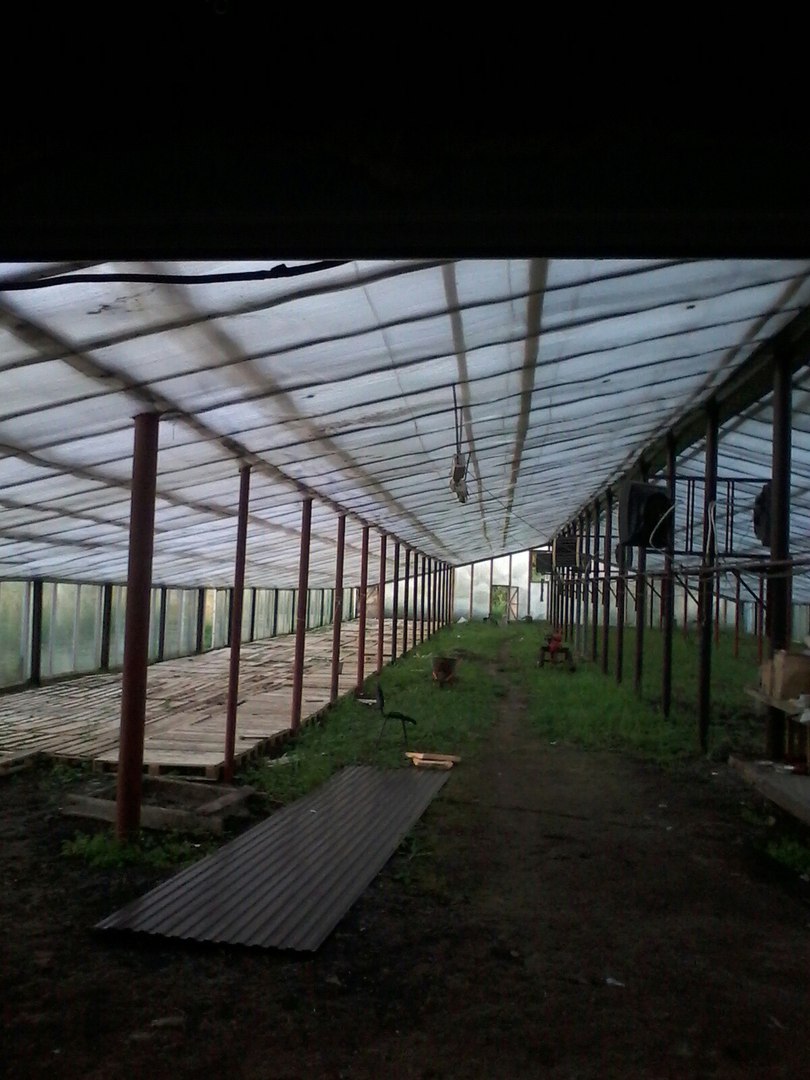 Все дети понимают единый язык-язык любви
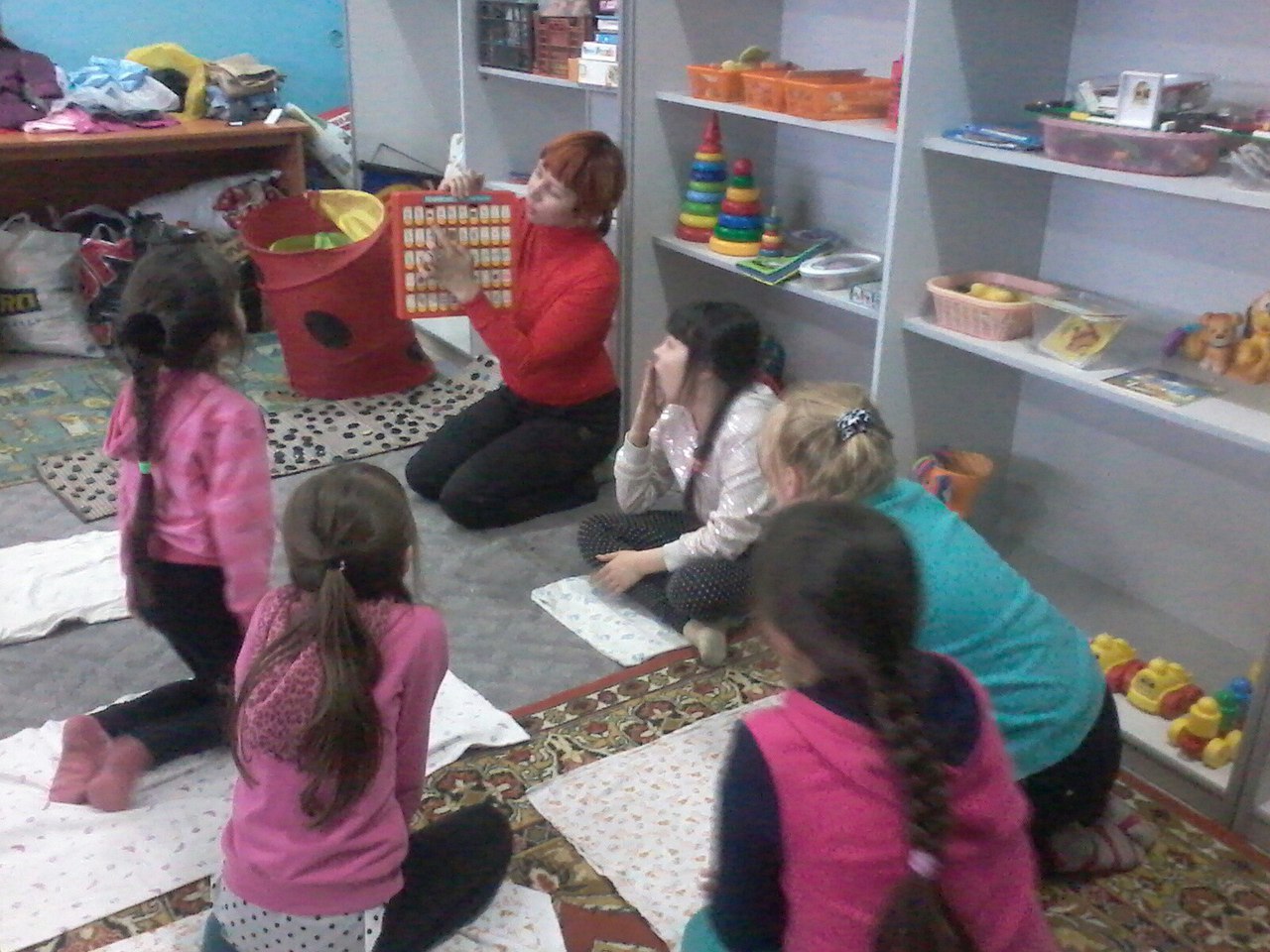 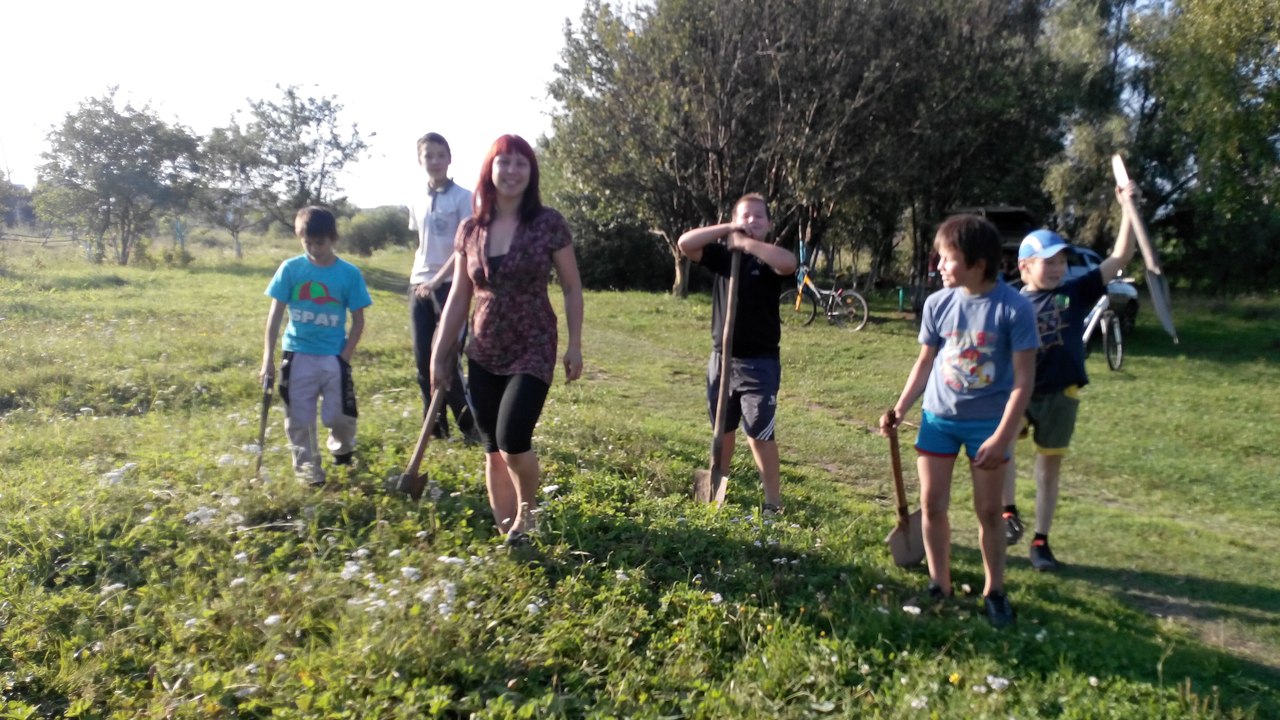 Белорус построил для Всех детскую площадку
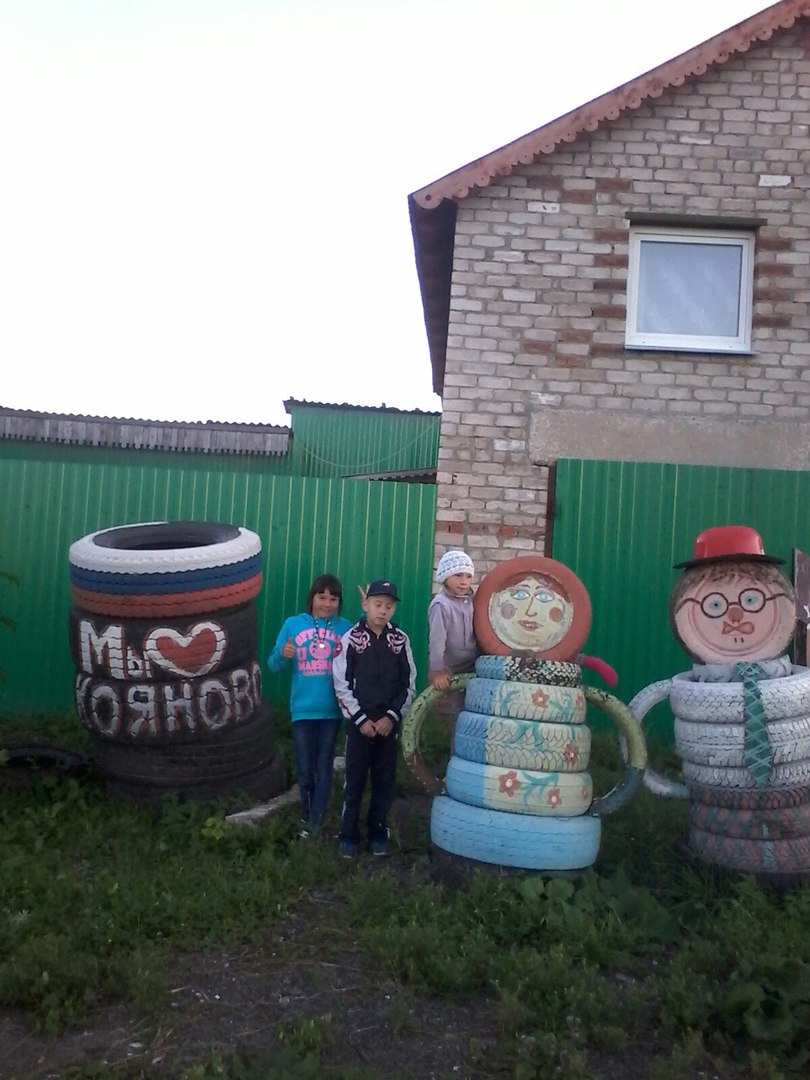 Белорус-почётный житель татарской деревни!
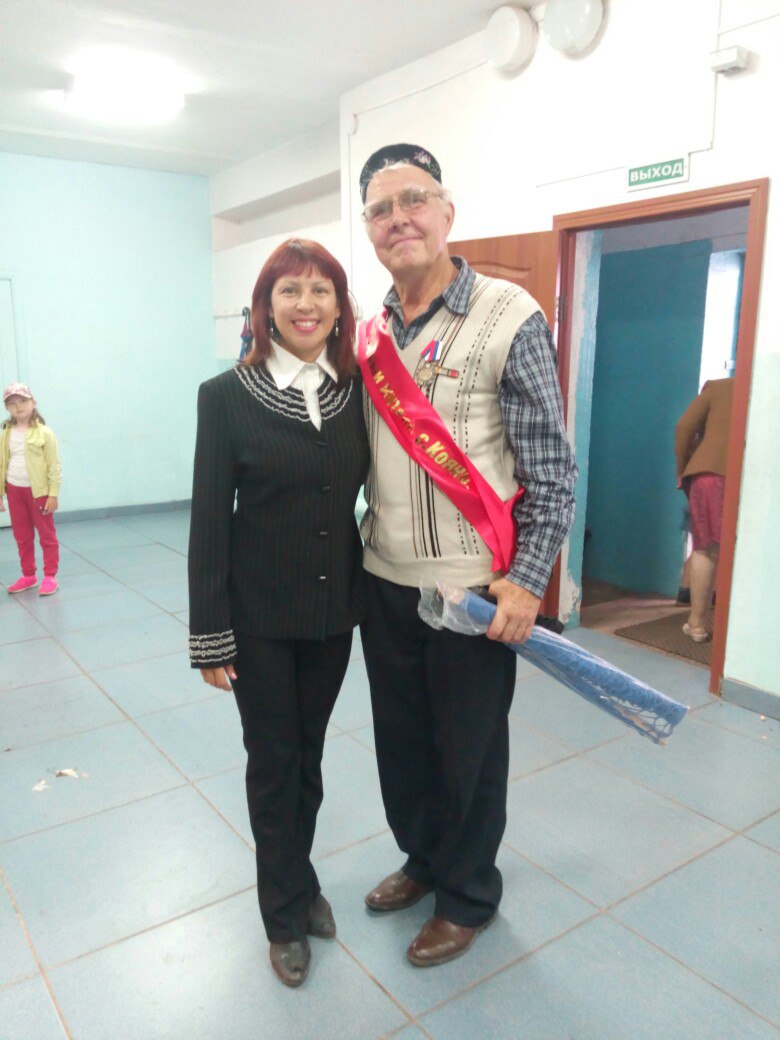 Армяне не только построили дорогу, но и познакомили жителей села с национальными традициями!
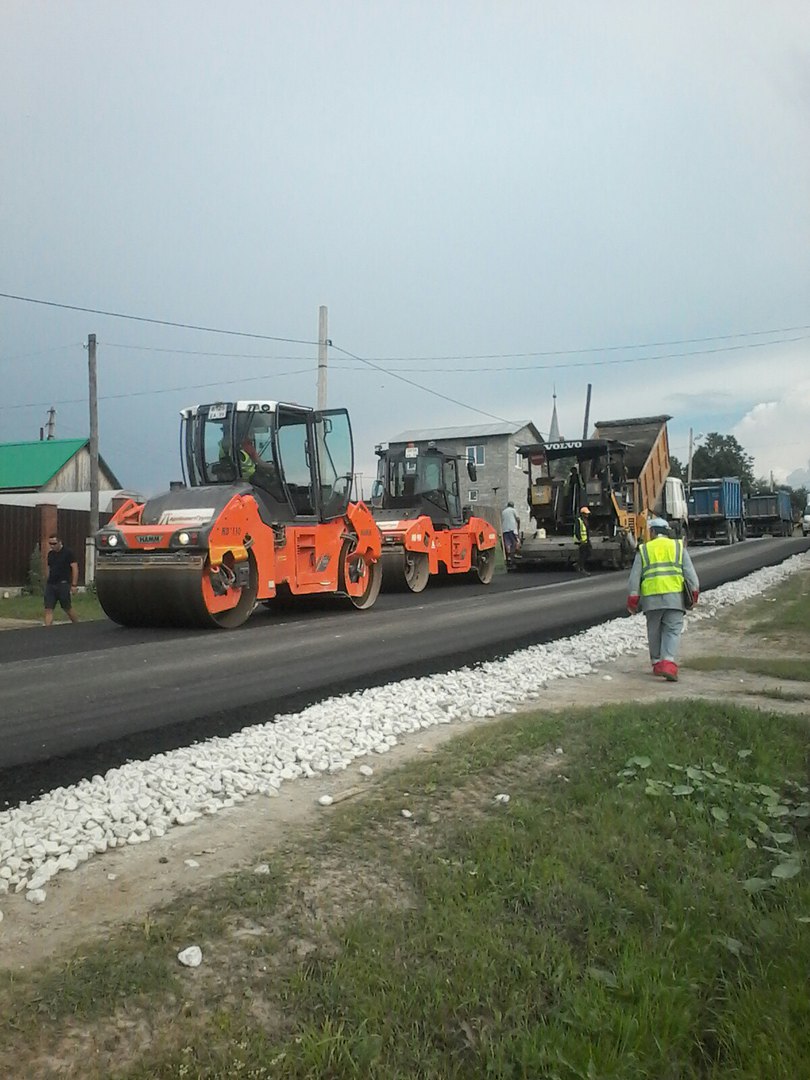 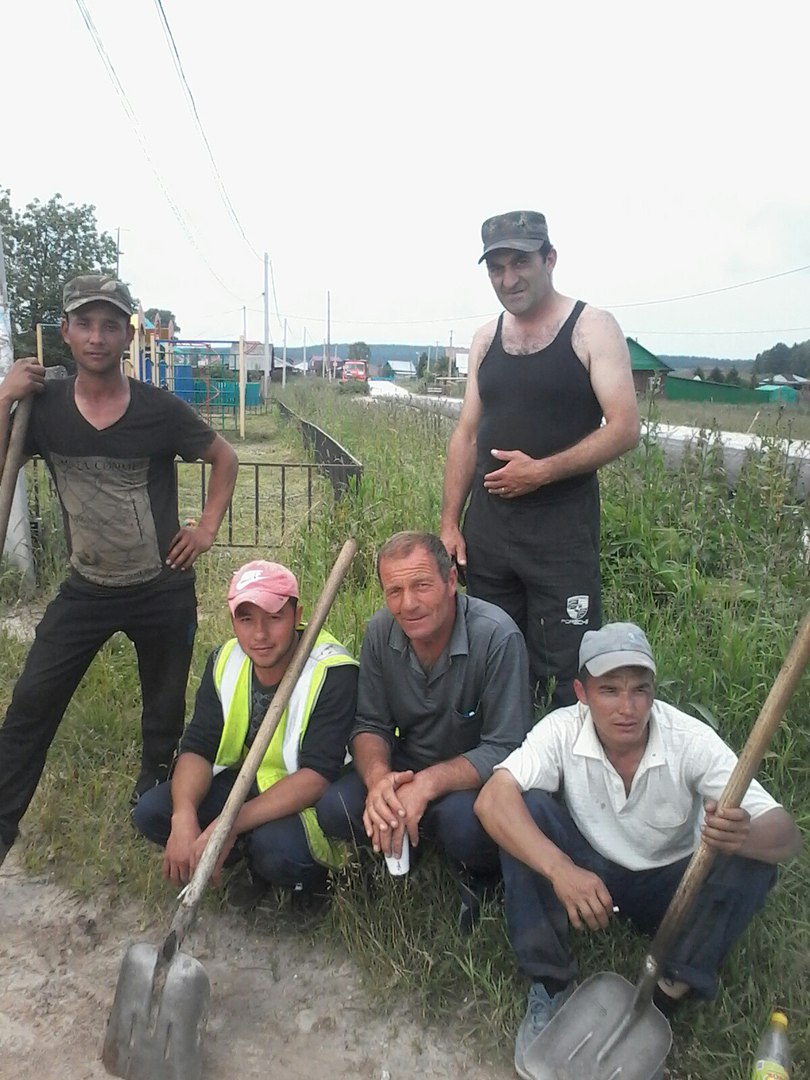 Межнациональное сотрудничество
Мы все живем дружно в КОЯНОВО!
РАХИМ ИТЕГЕЗ!
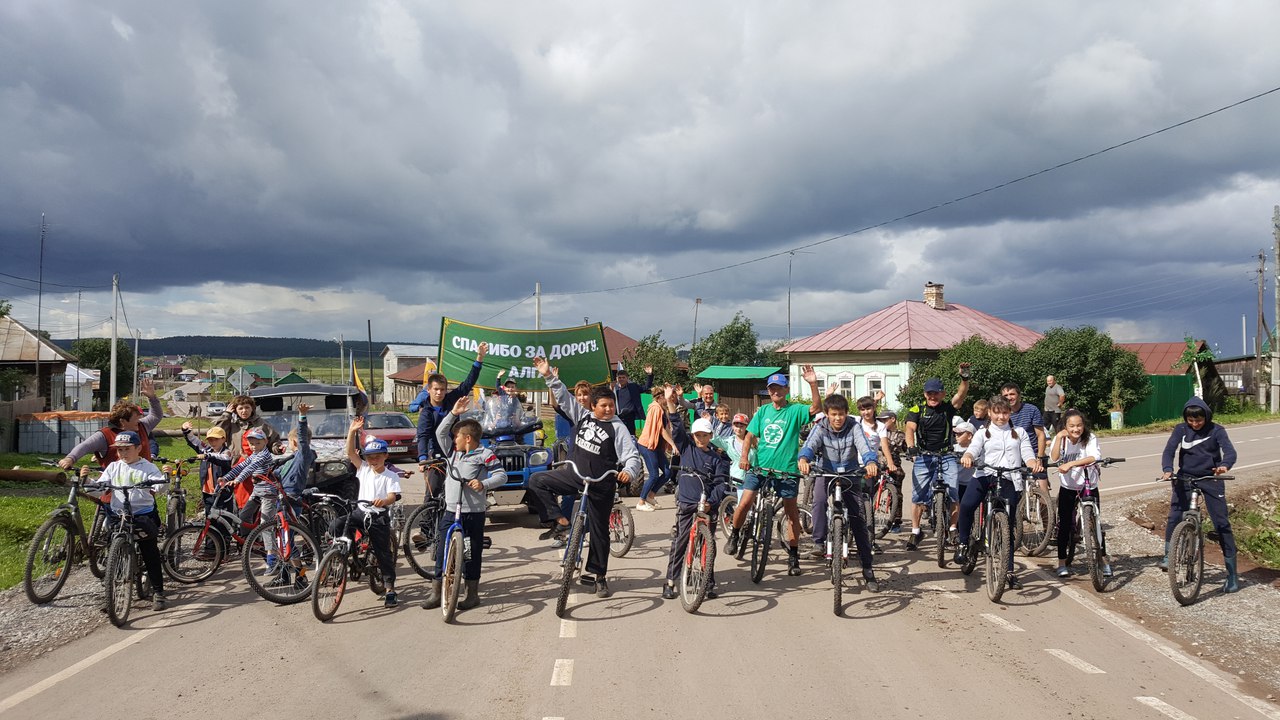